Mapping Year 2 Knowledge Mat
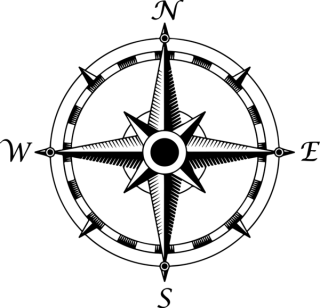 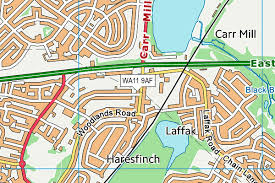 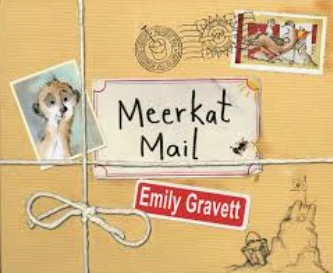 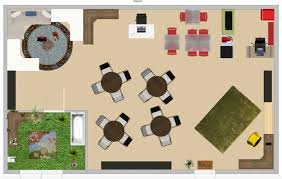 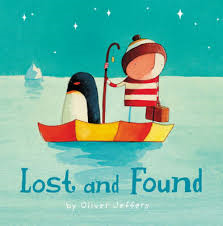 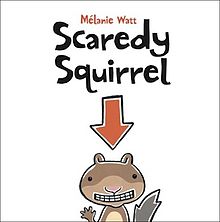 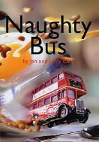 (c) Focus Education (UK) Ltd
1